2020届研究生组档流程
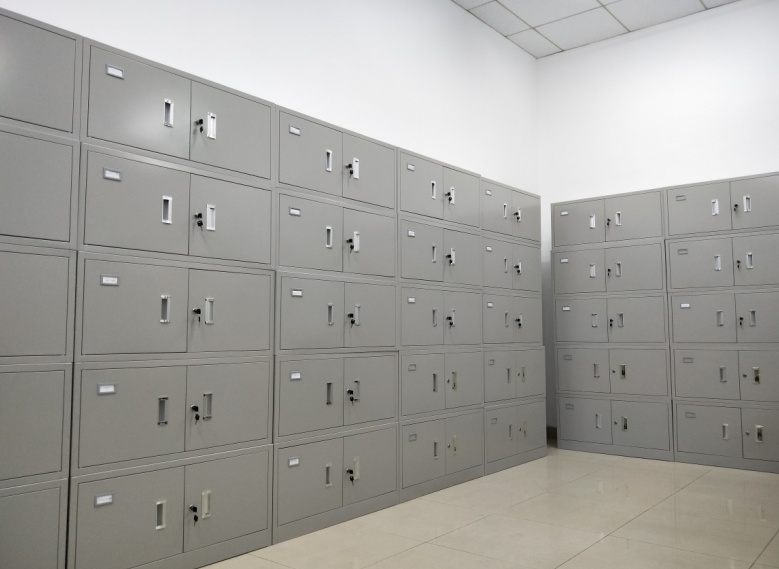 学生档案室

2020年5月20日
研究生档案组档一般分为以下五部分
（一）高中阶段形成的档案材料
（二）本科阶段形成的档案材料
（三）研究生阶段形成的档案材料
（四）党员材料
（五）装入《河北工业大学学生档案（硕士研究生）》袋，密封并加盖公章
（一）高中阶段形成的档案材料包括:

         
           1.高中学籍 
           
           
           2.入团志愿书
         
           
           3.高考报名表

           4.高中阶段带来的
              其他材料一并放入
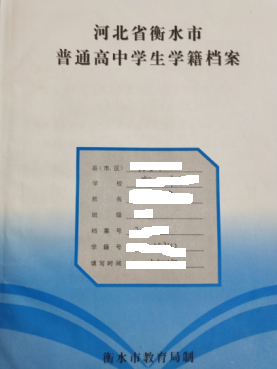 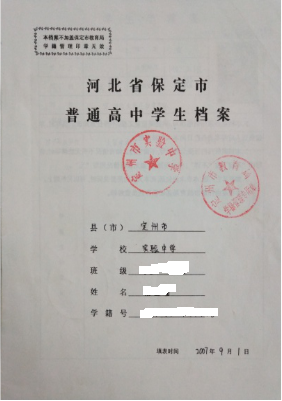 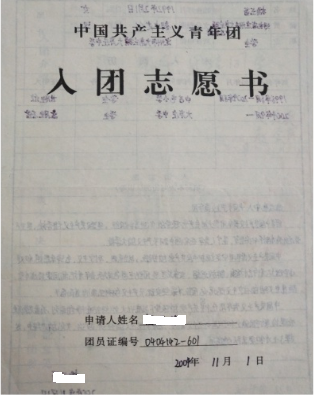 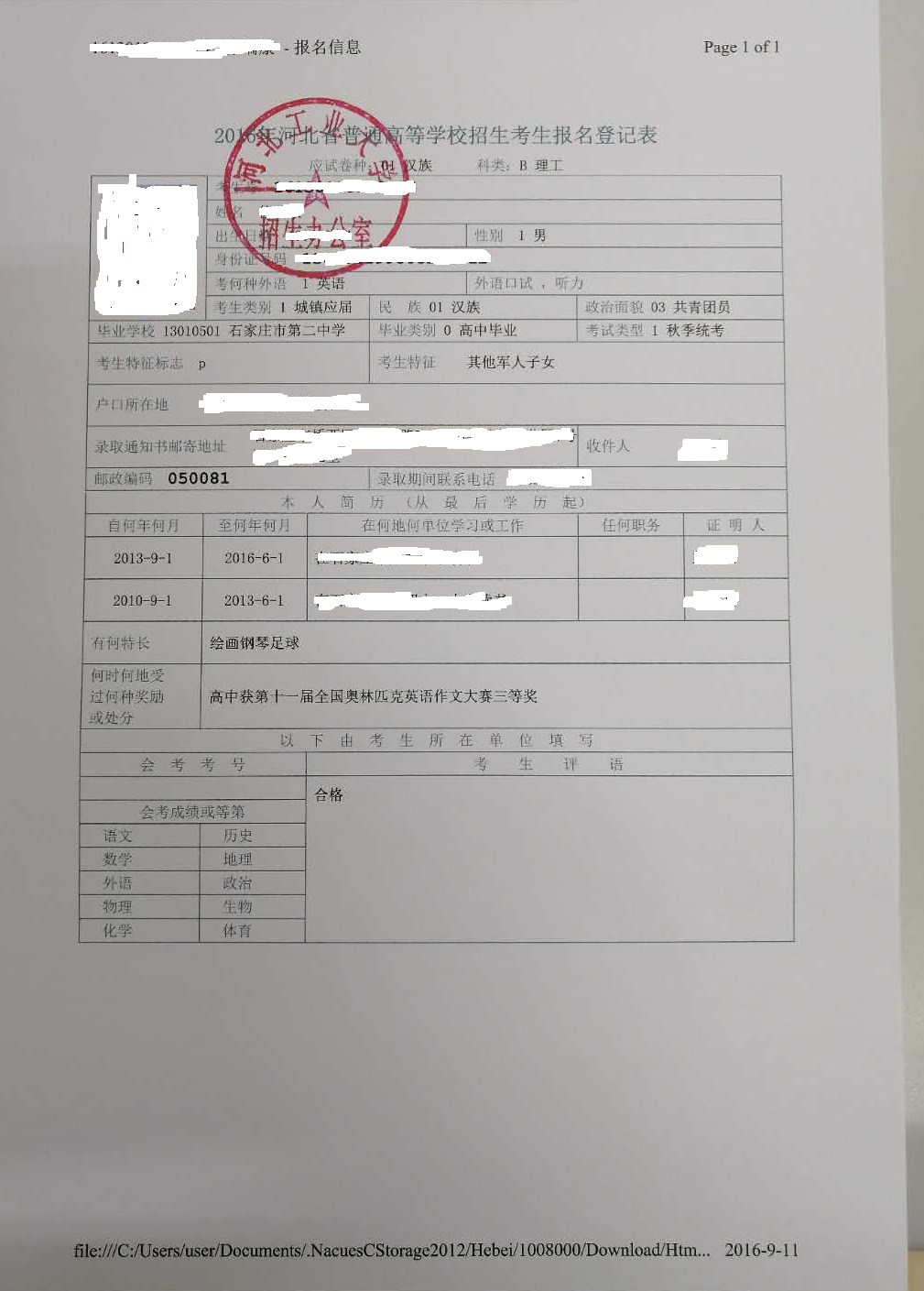 （二）本科阶段形成的档案材料包括:


           1.学生登记表


             2.成绩单


           3.学位决定


           4.毕业生登记表
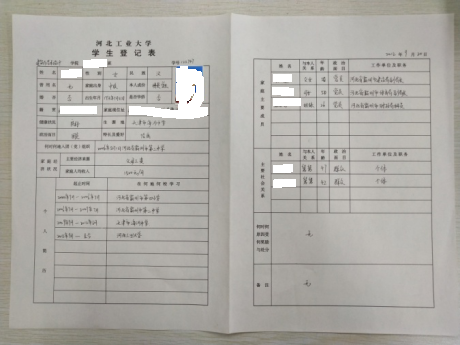 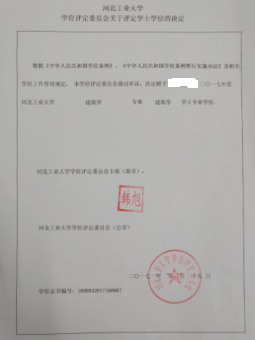 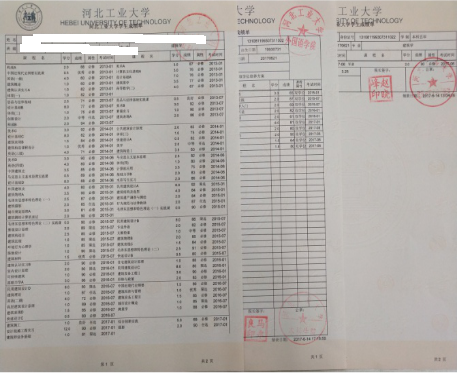 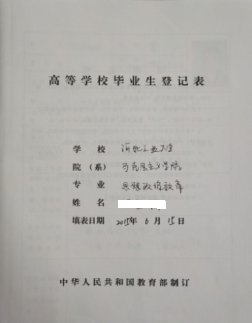 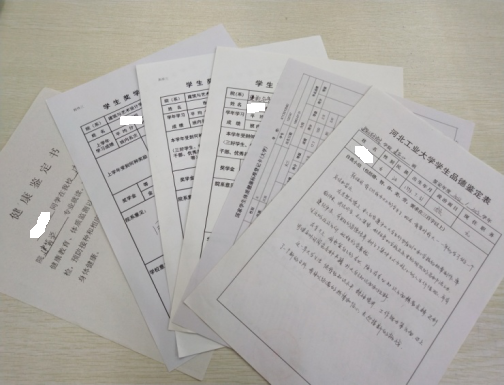 5.奖惩材料


       6.其它归档材料


       7.毕业生就业通知书
本科阶段形成的档案材料
温馨提示：

1.《毕业生登记表》内各项内容均需填全加盖学院党委公章（学校组织意见）。

2.将以上材料夹在《高等学校毕业生登记表》的中间部分。
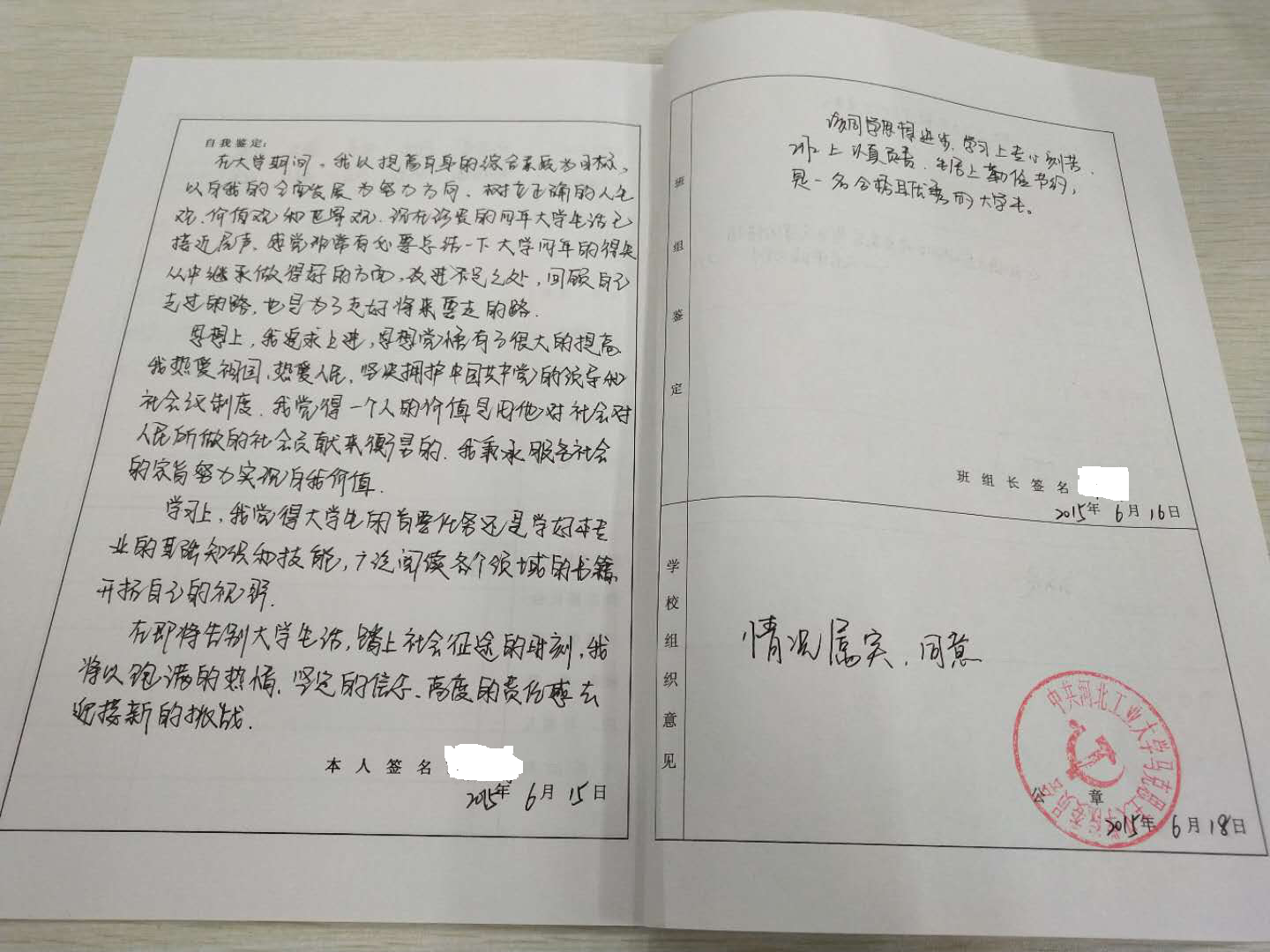 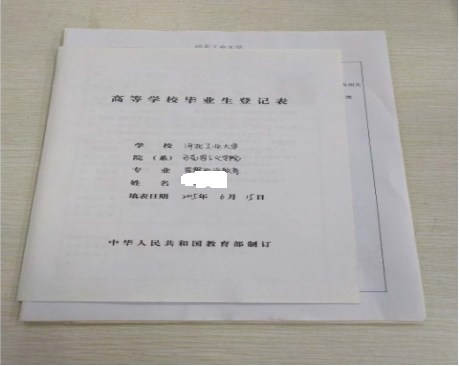 本科阶段形成的档案材料
（三）研究生阶段形成的档案材料包括：
1.硕士研究生登记表           2.硕士研究生成绩单
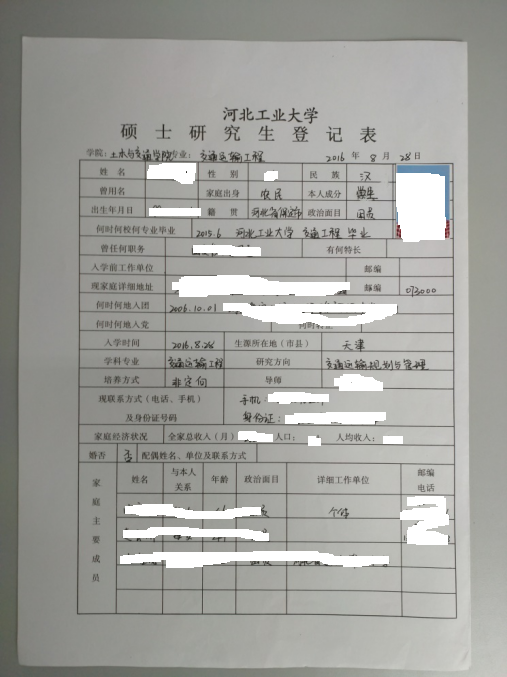 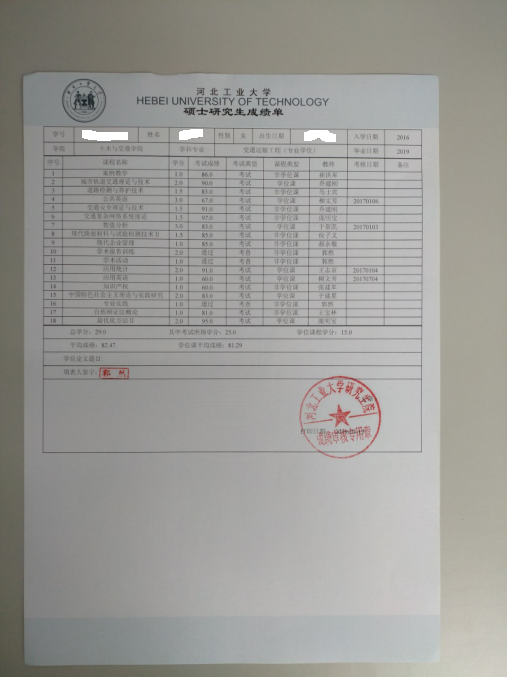 3.硕士学位授予决定           4.毕业研究生登记表
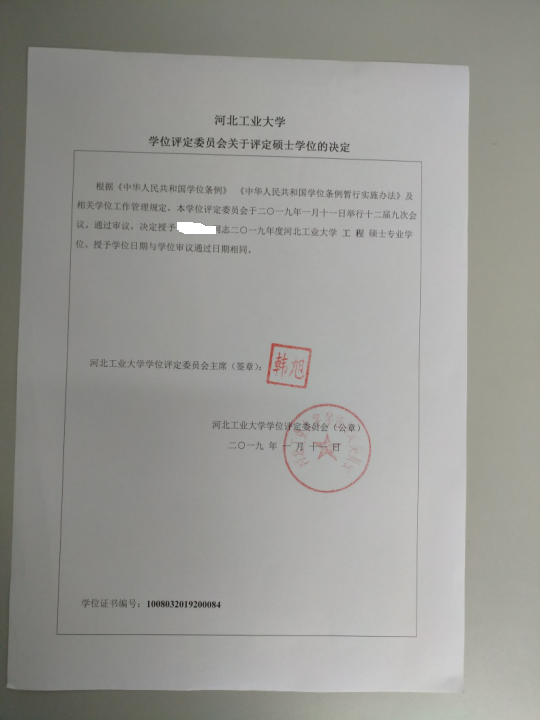 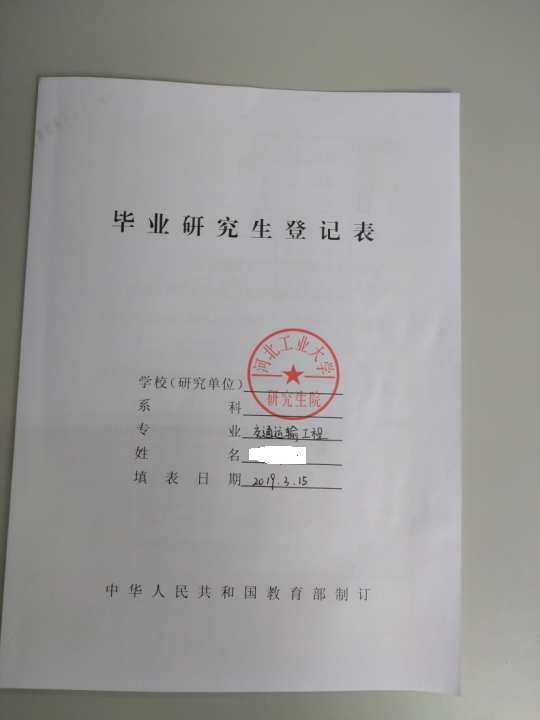 5. 研究生录取登记表
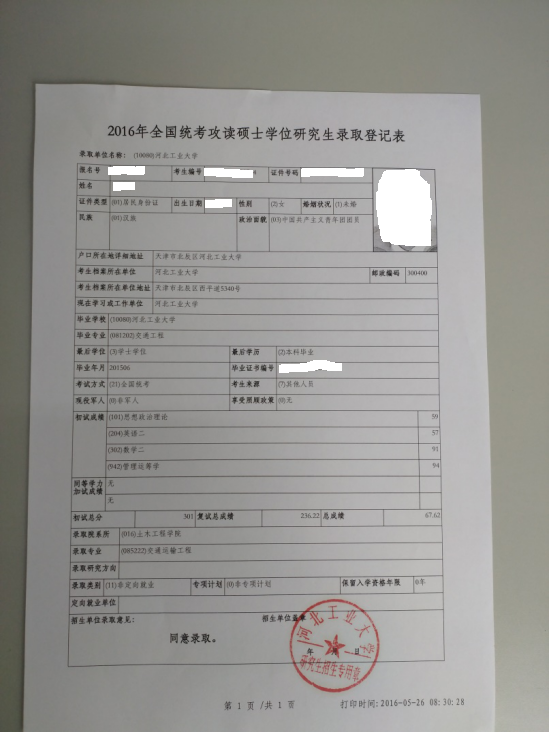 （四）党员材料

1. 凡在我校发展入党的，党员材料要按照学校组织部规定的内容进行组档。

2. 所有党员材料一律单独封装，并加盖二级党委公章。

温馨提示：

所有党员材料均夹在《入党志愿书》的中间部分。
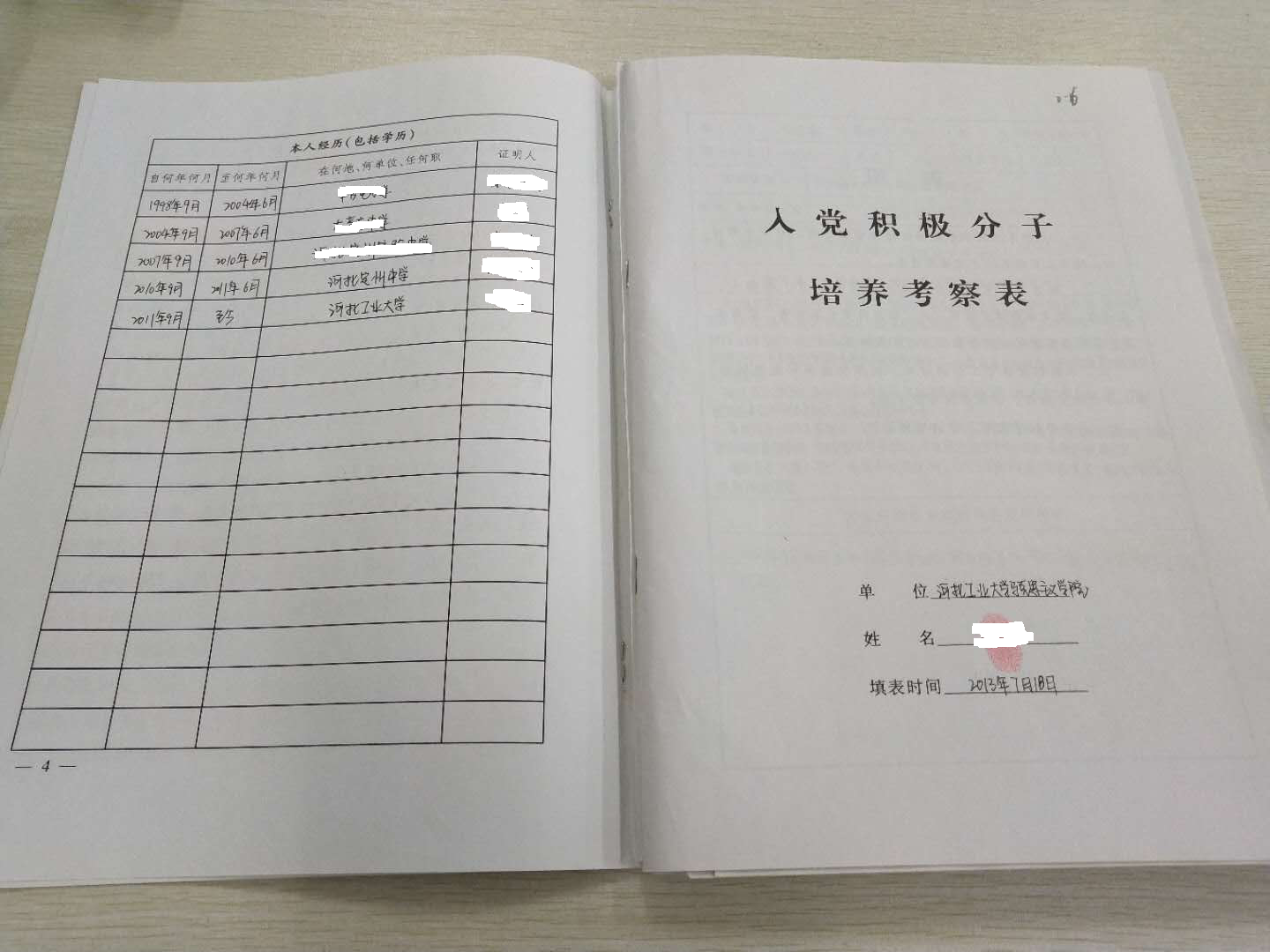 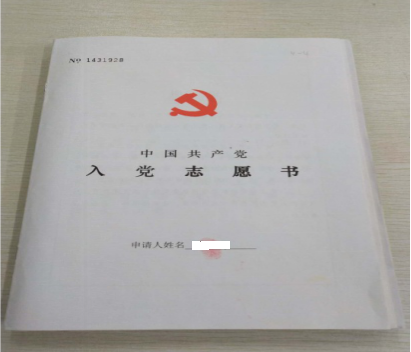 （五）将以上四部分（非党员三部分）档案材料装入《河北工业大学学生档案（硕士研究生）》袋中。

温馨提示：
 
1.把档案袋内容填写完整

2.凡装入档案袋中的材料均在备注栏内划 “√”

3.学院进行初审并签字、签日期（不允许学生签字）

4.学校进行再审并签字、签日期
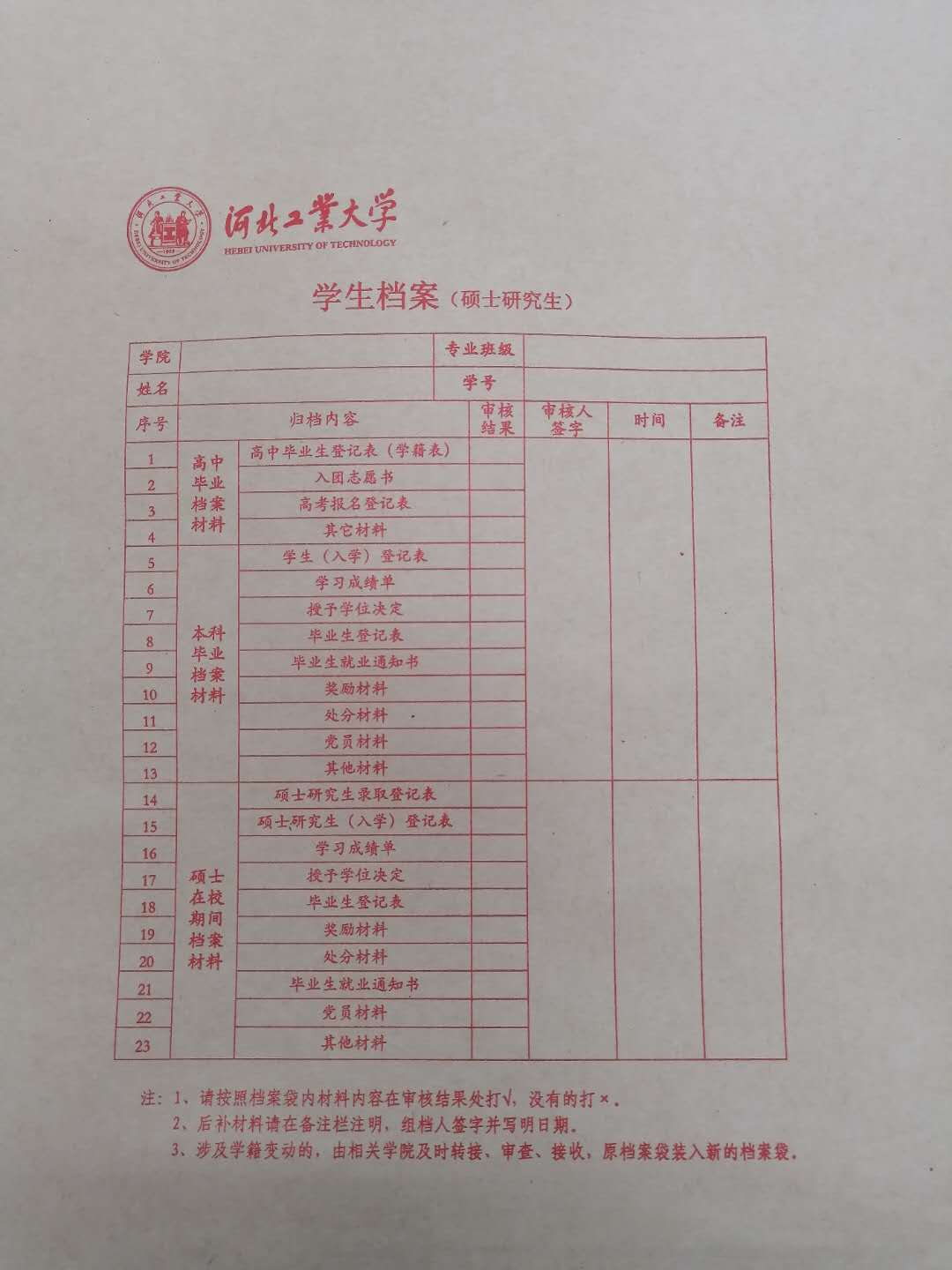 未尽事宜，请电联60435928，廖老师、郝老师


谢谢！